Путешествие в страну загадок
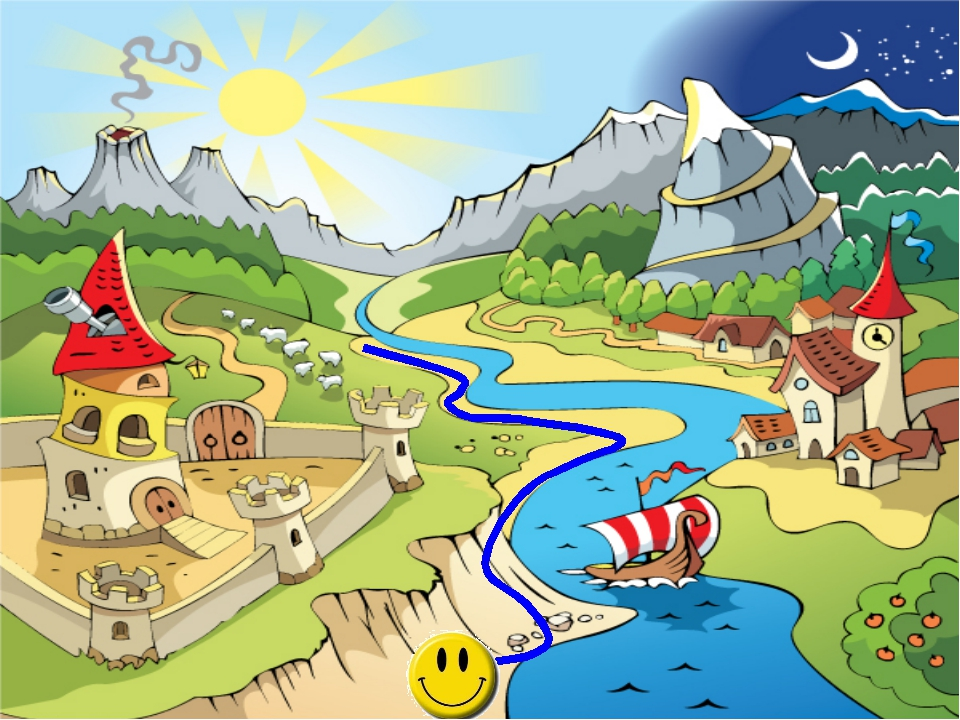 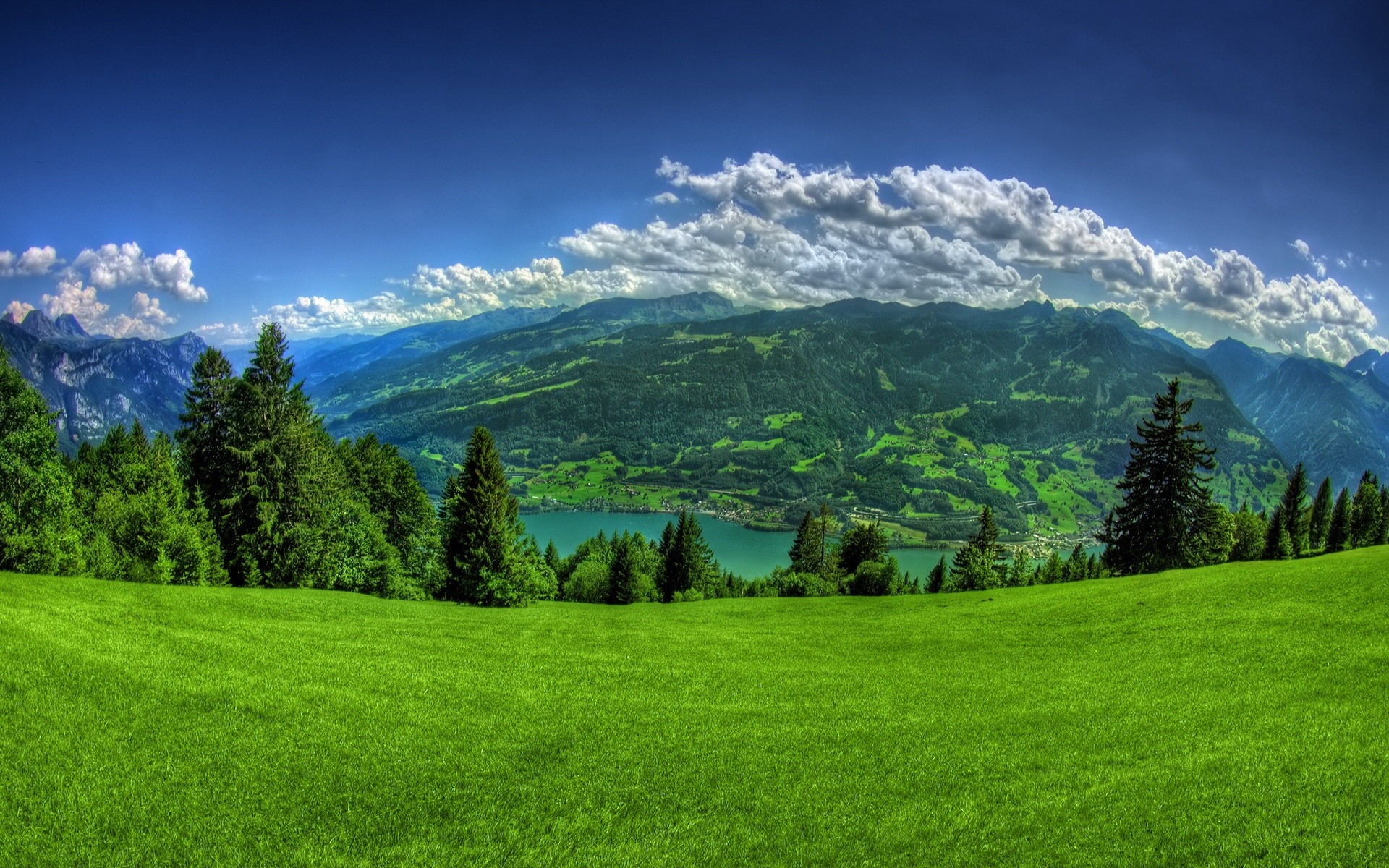 Загадки - пантомимы
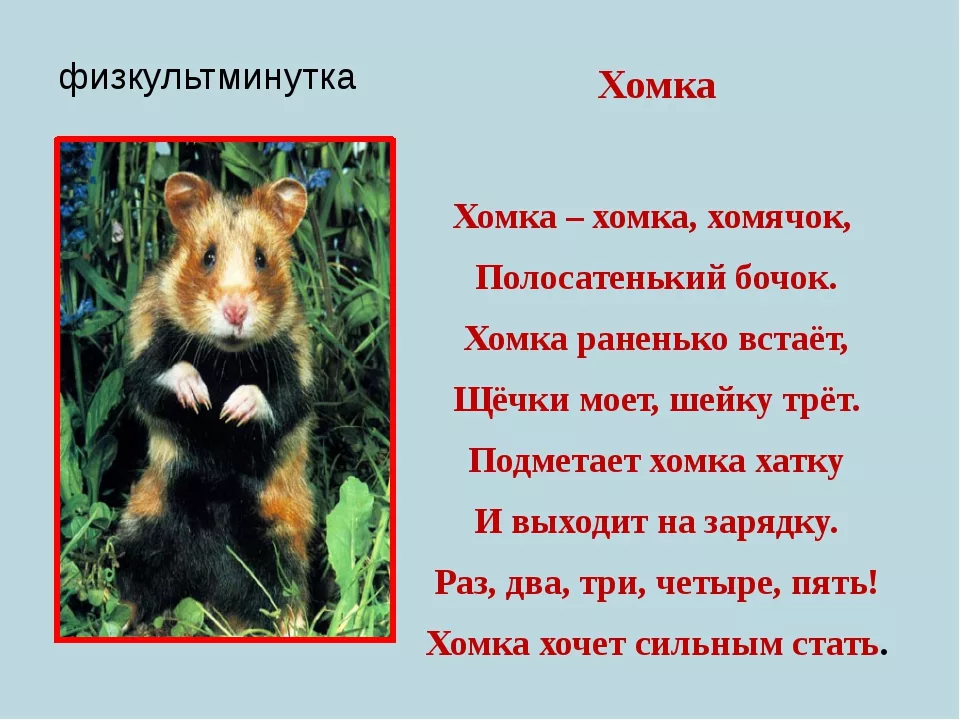 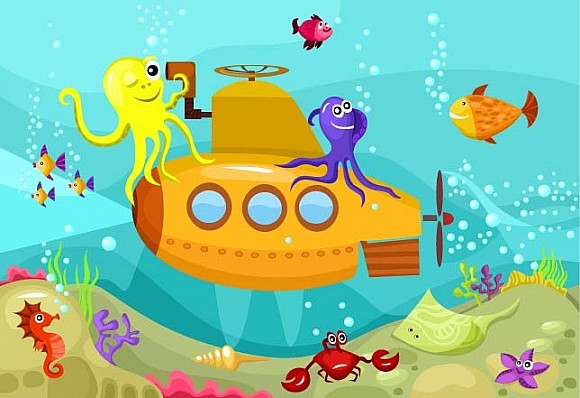 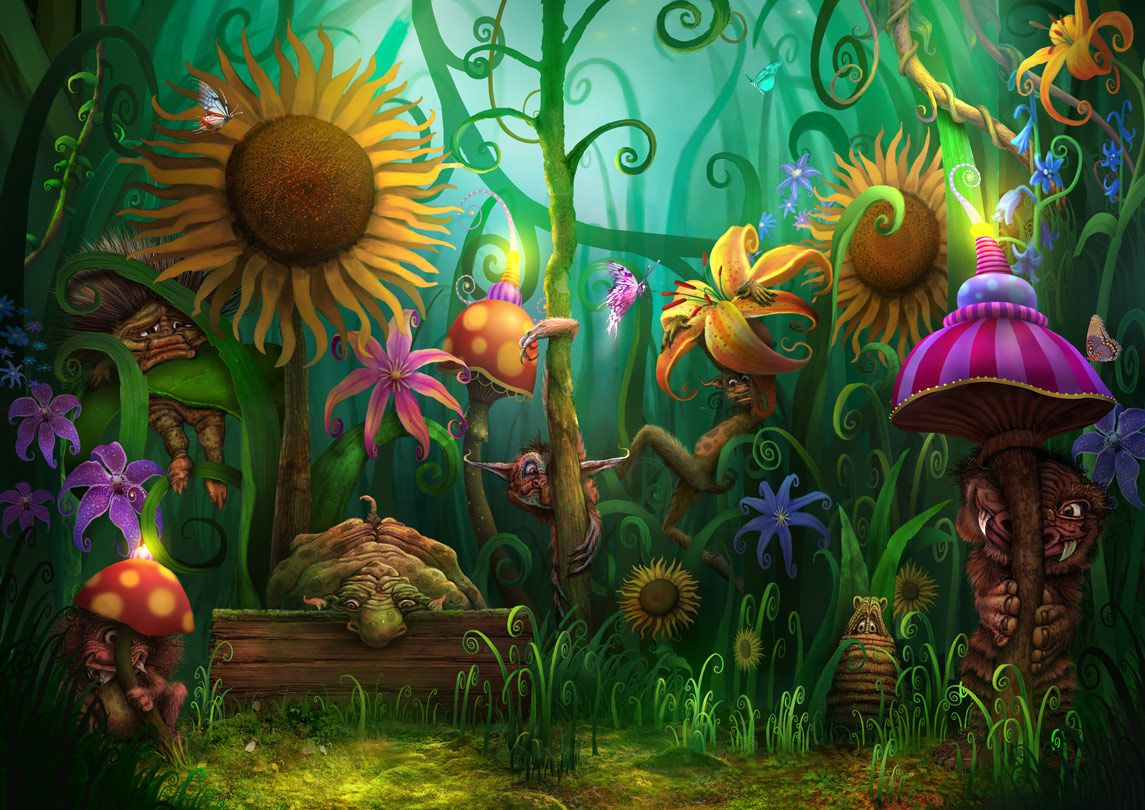 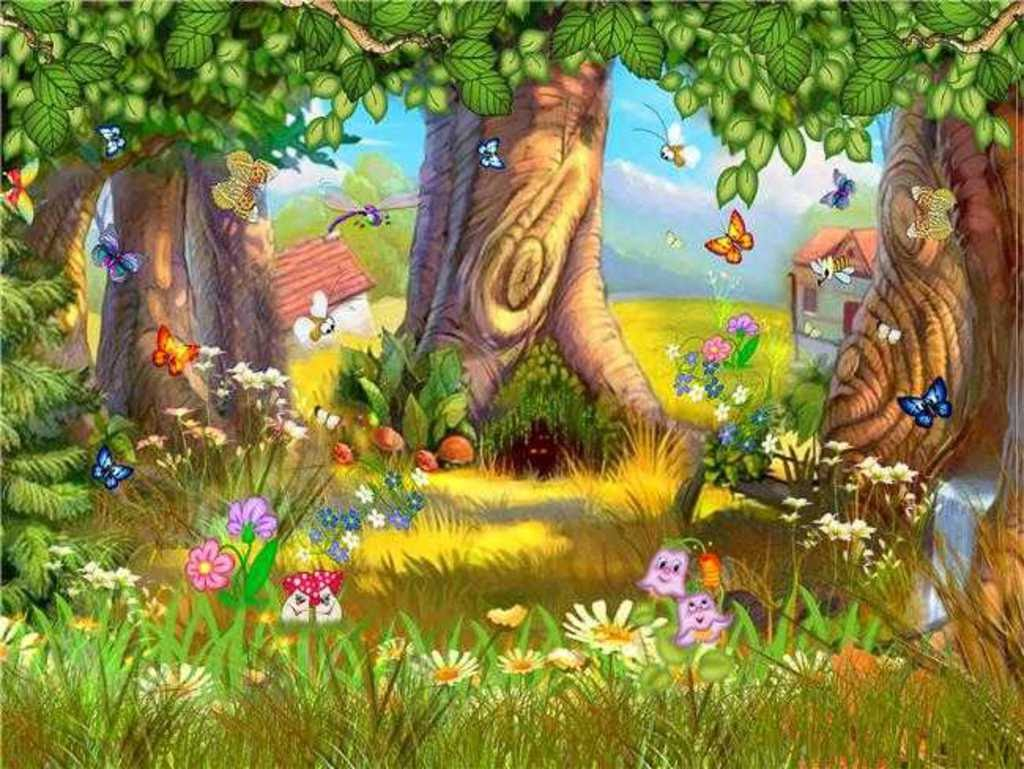 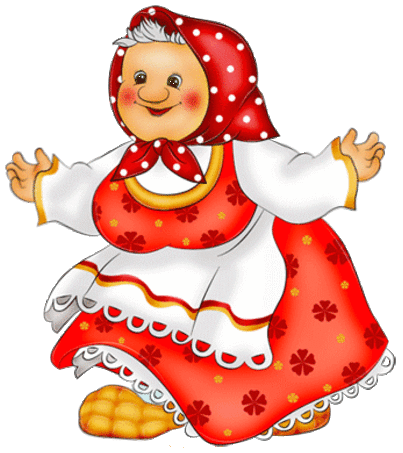